1 point • per slide
Lorem ipsum dolor sit amet, consectetuer adipiscing elit. Maecenas porttitor congue massa. Fusce posuere, magna sed pulvinar ultricies, purus lectus malesuada libero, sit amet commodo magna eros quis urna.

Nunc viverra imperdiet enim. Fusce est. Vivamus a tellus.

Pellentesque habitant morbi tristique senectus et netus et malesuada fames ac turpis egestas. Proin pharetra nonummy pede. Mauris et orci.
Slides are not…
color.adobe.com
Dark
Light
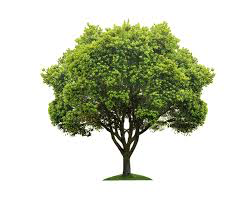 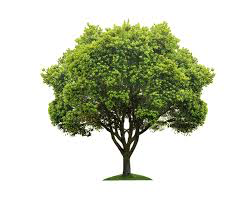 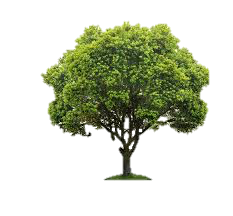 Remove Background
“A designer knows he has achieved perfection not when there is nothing left to add, but when there is nothing left to take away" 
Antoine de Saint-Exupery
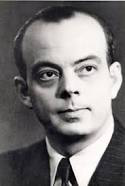 ST
Arranging Slide Elements
Based on slide:ology Chapter 6 by Nancy Duarte
Proximity
Whitespace
Contrast
Flow
Hierarchy
Unity
2nd
1st
Whitespace
Contrast
Flow
Hierarchy
Unity
Proximity
4th
3rd
Contrast
Flow
Hierarchy
Unity
Proximity
Whitespace
Flow
Hierarchy
Unity
Proximity
Whitespace
Contrast
Also Called: Repetition
Also Called: Consistency
Hierarchy
Unity
Proximity
Whitespace
Contrast
Flow
Unity
Proximity
Whitespace
Contrast
Flow
Hierarchy
Is not always white